TIM 58Finishing Ch 2: Project Management
Project Effort Estimation
Estimation involves trade-offs between functionality, time and cost
It is the process of assigning projected values for time and effort
Most accurate estimates come from experience
Use-case point method; based on:
Technical complexity factors (13)
Environmental factors (8)
Use-case Estimation Example
Actors & Use-cases:
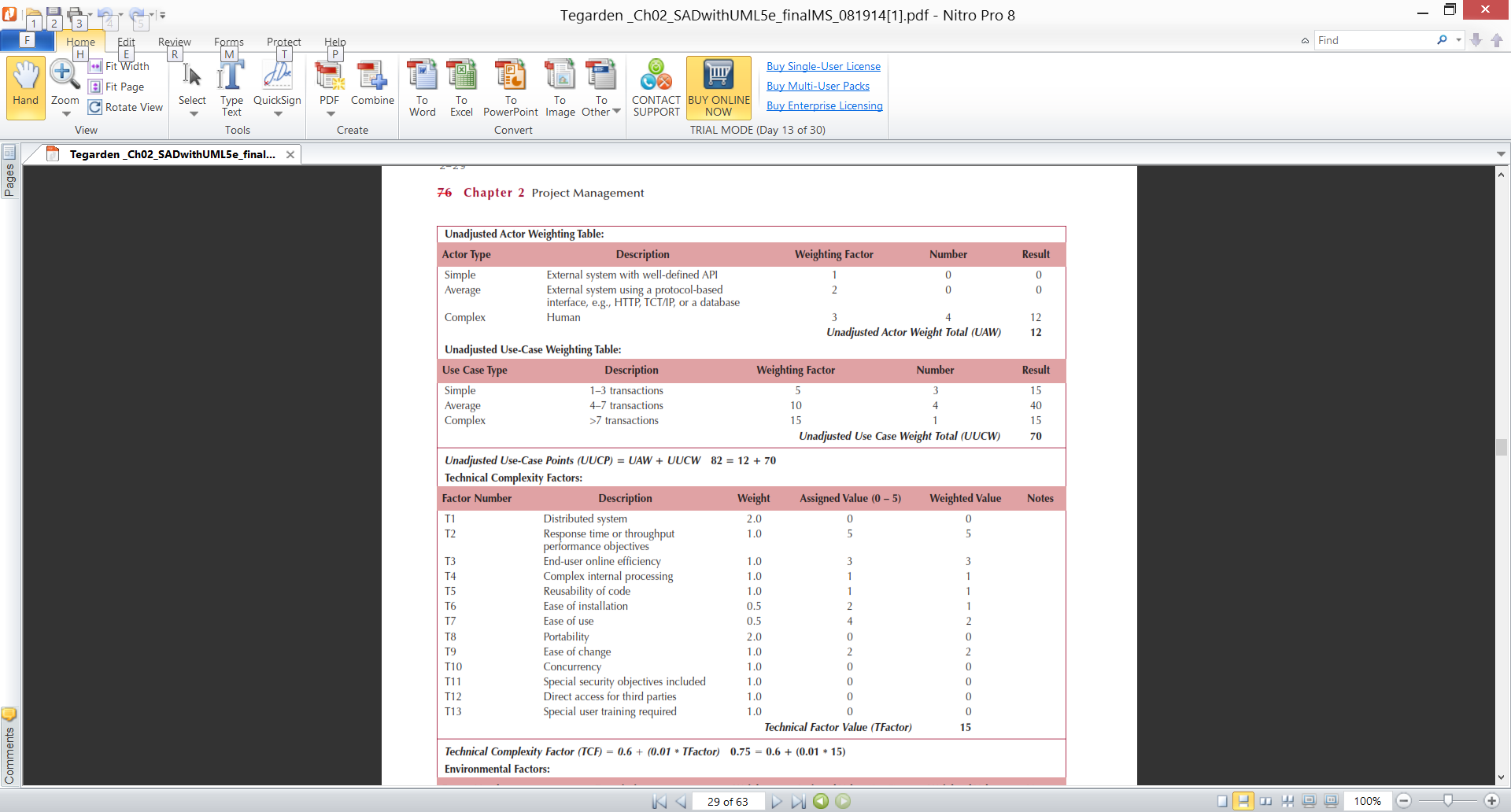 Use-case Estimation Example
Technical complexity factors:
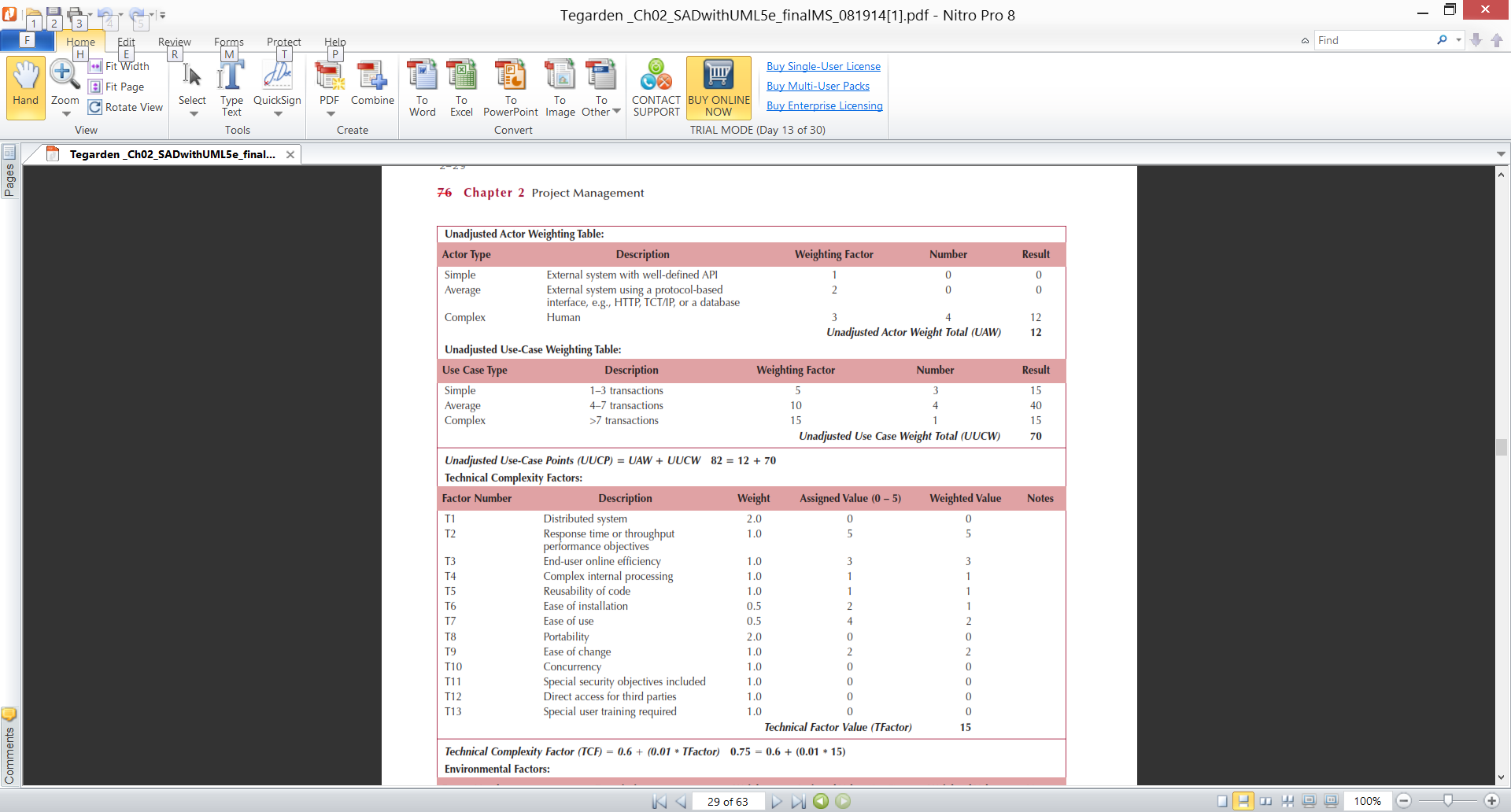 Use-case Estimation Example
Environmental factors & final estimate:
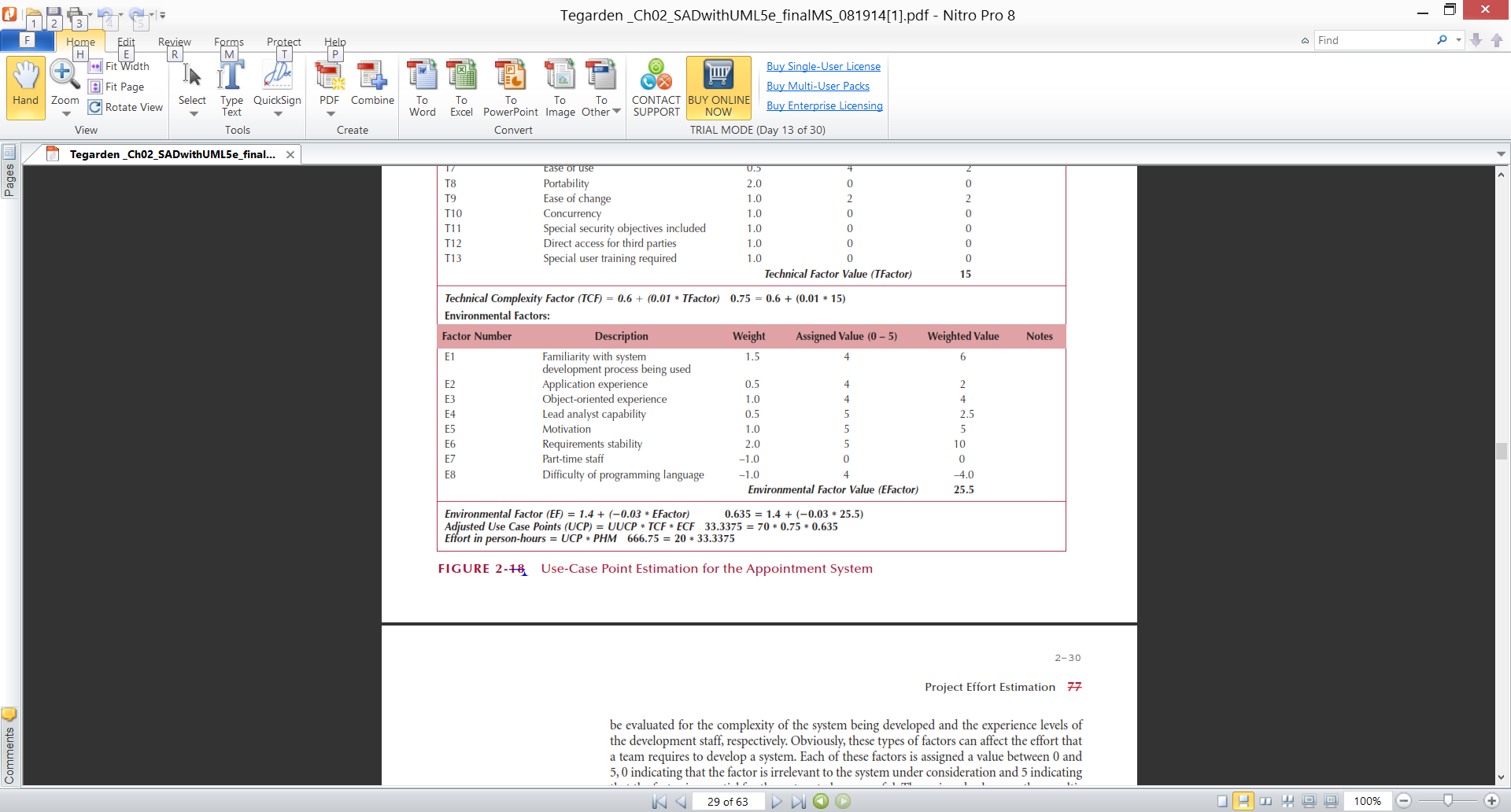 Creating & Managing the Workplan
Workplan: a dynamic and sequential list of all tasks needed to complete a project
Approaches:
Modify existing or completed projects
Derive the tasks from the methodology in Fig 2-17, 2-18.
Unified Process:
Iterative & incremental
Workplan is also iterative & incremental
Tasks and time intervals follow the phases
Different tasks executed for each workflow
EvolutionaryWork Breakdown Structures
Organized in a standard manner across all projects
Created in an incremental & iterative manner
Generality supports learning from past mistakes and successes
Unified Process:
Workflows are the major divisions
Workflows are decomposed along the phases
Phases are decomposed along the required tasks
Tasks are added as each iteration is completed
Scope Management
Scope “creep” 
Occurs after the project is underway
Results from adding new requirements to the project
Can have a deleterious effect on the schedule
Techniques to manage the project scope:
Identify all requirements at the outset
Allow only those changes deemed absolutely necessary
Carefully examine the impact of suggested changes
Delay some changes for “future enhancements”
Time boxing
[Speaker Notes: Timeboxing is a technique that is used to organize a project when time is a critical issue. With timeboxing, a fixed deadline is established, and the project team prioritizes the functionality of the system so that the essential features are delivered within the set deadline. If some features must be omitted given that time frame, they are postponed to a later version of the system. With this technique, the users are assured of getting a system with essential functionality by the project deadline, and other, less essential features and refinements are added in later system versions]
Staffing the Project
Goals:
Determine how many people are required
Match skill sets to required activities
Motivate the team to meet the objectives
Minimize conflicts
Motivating People
Motivation is the greatest influence on performance
Monetary rewards usually do not motivate
Suggested motivating techniques:
20% time rule
Peer-to-peer recognition awards
Team ownership (refer to the team as “we”)
Allow members to focus on what interests them
Utilize equitable compensation
Encourage group ownership
Provide for autonomy, but trust the team to deliver
Creating a “Jelled” Team
A team of people so strongly knit that the whole is greater than the sum of its parts
Characteristics of a jelled team:
Very low turnover rate
Strong sense of identity
A feeling of eliteness
Team vs. individual ownership of the project
Team members enjoy their work
Creating a “Jelled” Team
IN-CLASS DISCUSSION:  
HAVE YOU BEEN ON A SUCCESSFUL TEAM?
HOW DO YOU ACHIEVE THIS?

Characteristics of a jelled team:
Very low turnover rate
Strong sense of identity
A feeling of eliteness
Team vs. individual ownership of the project
Team members enjoy their work
[Speaker Notes: Research has shown that technically oriented people are motivated by recognition, achievement, the work itself, responsibility, advancement, and the chance to learn new skills. The worst ways to motivate technical staff include setting unrealistic deadlines, failing to recognize good effort, accepting low quality output, rewarding all team members monetarily regardless of work quality, failing to include team members in important project decisions, and providing poor working conditions.]
The Staffing Plan
Calculate the number of people needed:

Pay attention to technical and interpersonal skills
Lines of communication increase exponentially as people are added to a project
Create a reporting structure for projects with large numbers of people assigned
Form sub-teams as necessary
Assign the Project Manager, Functional lead & Technical lead
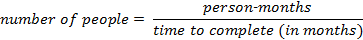 Handling Conflict
Preventing or mitigating conflict:
Cohesiveness has the greatest effect
Clearly defining roles and holding team members accountable
Establish work & communications rules in the project charter
Additional techniques:
Clearly define plans for the project
Make sure the team understands the importance of the project
Develop detailed operating procedures
Develop a project charter
Develop a schedule of commitments in advance
Forecast other priorities and their impact on the project
Environment & Infrastructure Management
Environment—Choose the right set of tools
Use appropriate CASE tools to:
 Increase productivity and centralize information (repository)
Utilize diagrams—more easily understood
Establish standards to reduce complexity
Infrastructure—Document the project appropriately
Store deliverables & communications in a project binder
Use Unified Process standard documents
Don’t put off documentation to the last minute
Staffing the Project
Deliverable—The staffing plan, which includes:
Number & kind of people assigned
Overall reporting structure
The project charter (describes the project’s objectives and rules)